Управление педагогическим процессом в сфере физической культуры
Государственный образовательный стандарт
Структура процесса управления физической культурой (по А.М. Банникову)
Модель содержания среднего образования школьников в области физической культуры (по В.М. Минбулатову)
Организация деятельности и управление на уроке физической культуры
Основные понятия теории физического воспитания
Физическое воспитание как педагогический процесс
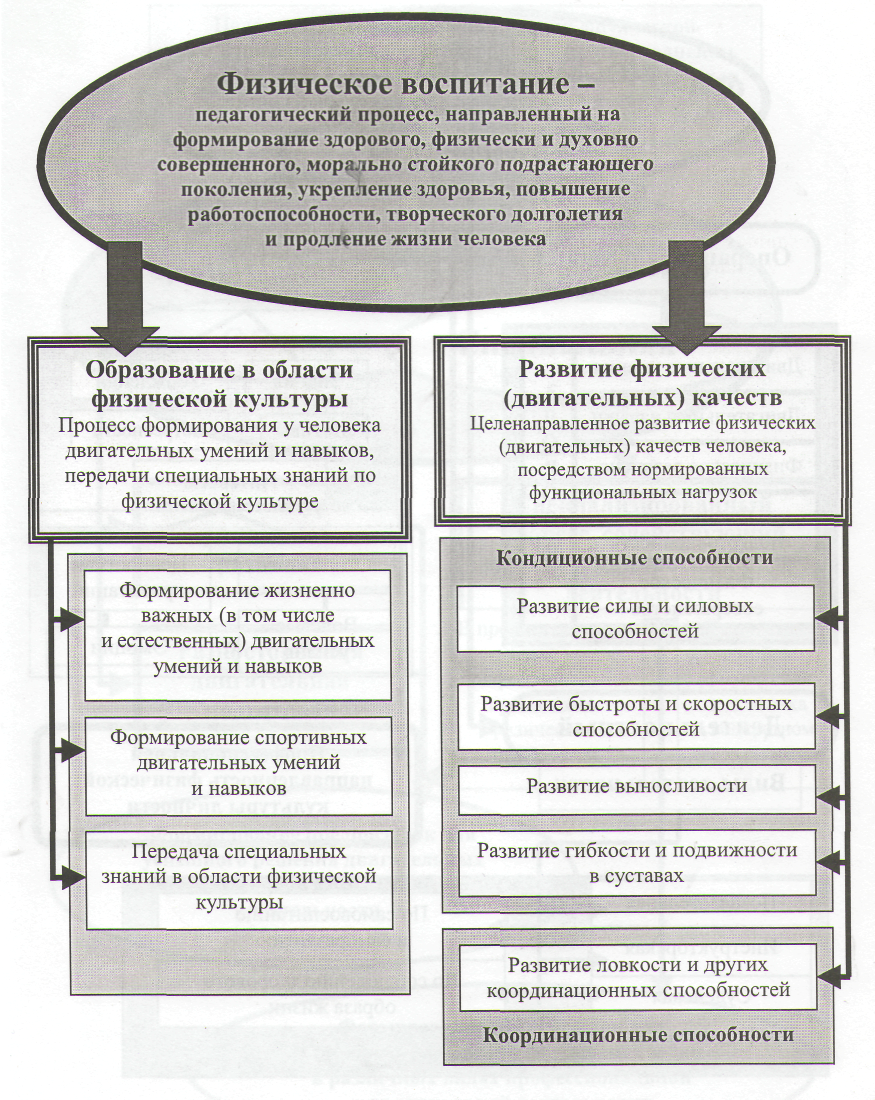 Содержание понятия «физическая культура личности»
Содержание понятия «физическое развитие»
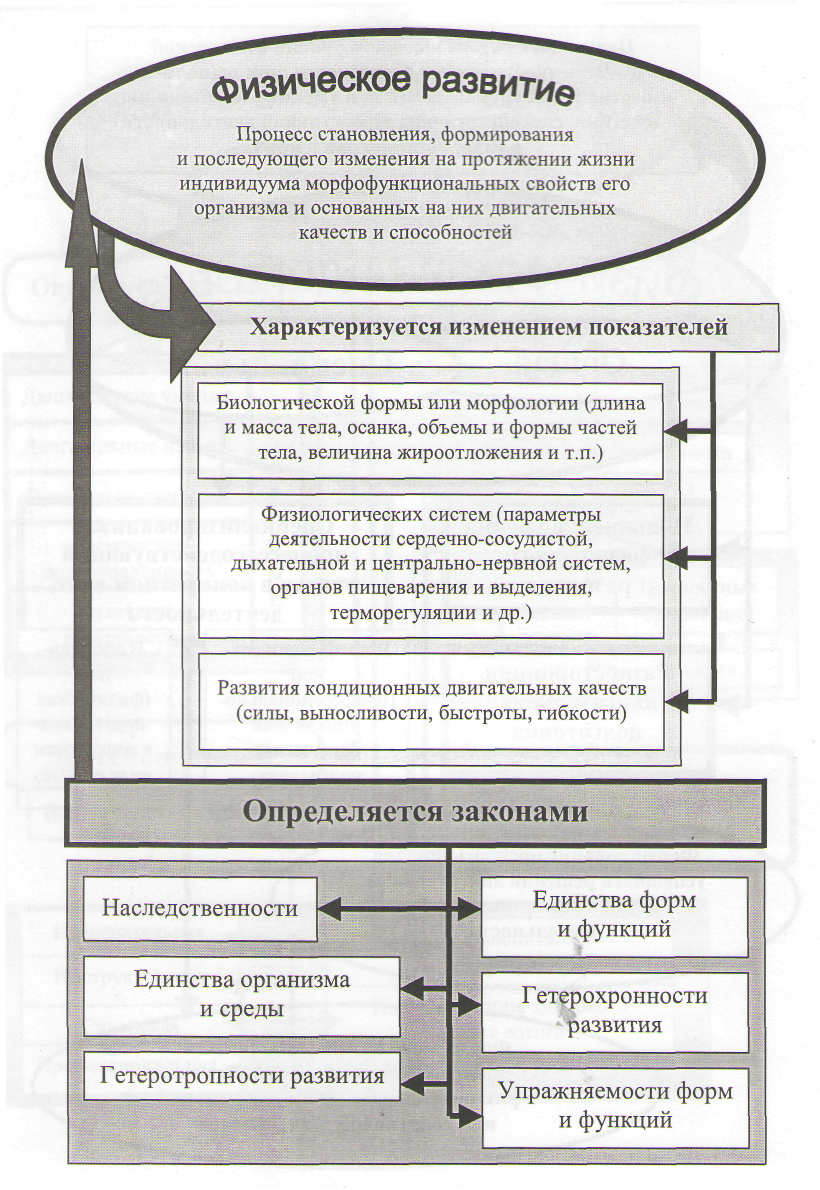 Содержание понятия комплекса «физическое совершенство»
Система физического воспитания
Общая характеристика средств физического воспитания
Порядок обучения двигательным действиям
Общеметодические принципы
Понятие «методика», «метод», «методический прием»
Признаки, присущие методам обучения
Классификация методов, применяемых в процессе физического воспитания
Требования к планированию и этапы планирования (по К.Д. Чермиту)
Основы контроля и учета
Образовательная система одного уровня
Взаимодействие рынка труда и сферы профессионального образования
Компонентный состав понятия «здоровый образ жизни»
Формирование личности в процессе физического воспитания
Система целей и задач обучения в физическом воспитании
Система взаимодействия знания, преподавания, учения
Переход знаний в двигательный навык
Зависимость активности обучения от сложности задания
1 зона – зона безразличной сложности
2 зона – зона стимулирующей сложности
3 зона – зона угнетающей сложности
Х – критическая сложность задания
Определение ориентировочной опорной точки двигательного действия
Объекты, требующие концентрации внимания при исполнении действия, называют основными опорными точками (ООТ).
Опорных точек должно быть необходимое и достаточное количество (от 5 до 7 ООТ).
Недостаточное количество ООТ не даст необходимого качества выполнения двигательного действия.
Чрезмерное количество ООТ усложняет и удлиняет процесс обучения двигательному действию.
Ориентировочная основа действия
Совокупность ориентировочных опорных точек составляют программу действия, которую называют ориентировочной основой действия (ООД).
ООД может включать как истинные, так и ложные опорные точки (ООТ).
ООД так же может включать как необходимое и достаточное, так и избыточное и  недостаточное количество ООТ.
Управляемый процесс формирования ООД сокращает сроки обучения в несколько раз при высоком его качестве.
Причины формирования ошибок выполнения двигательных действий
Ошибка как удобный, легкий и привычный вариант решения двигательной задачи.
При стихийном формировании двигательного действия ошибка считается естественной частью обучения («не ошибается тот, кто ничего не делает»).
Когда учитель управляет процессом обучения, ошибка вовсе не обязательна.
Ошибка должна быть вовремя обнаружена и устранена.
Ошибки возникают в случае искажения рекомендаций и инструкций.
Принципы  борьбы с ошибками в выполнении двигательных действий
Не допускать формирование ошибочных или ложных ориентировочных опорных точек двигательного действия.
Применять ограничивающие регуляторы движения  при помощи которых устраняются ошибки в движениях.
Внимание обучаемого фиксируется не на замечаниях  и регуляторах движения, а на ощущении правильного выполнения двигательного действия.
Произнесение словесной формулы ощущения правильного действия помогает ученику  зафиксировать активность в ведущих группах мышц, осуществляющих движение.
Действия преподавателя в процессе обучения  (по р.Сингееру и у.Дику)
1- определение цели обучения;
2- определение частных задач обучения;
3- определение исходного уровня подготовленности обучаемых;
4- критерии научения;
5- методы оценки успеваемости;
6- стратегия обучения;
7- необходимое оборудование;
8-учебные пособия и инвентарь;
8а- руководство усвоением учебного материала;
9- оценка преподавания в целом и по элементам;
10- внести коррективы в преподавание
Содержания понятия «спорт»
Принципы системы физического воспитания
Физкультурное движение в Российской Федерации